Tantangan Kemajuan Bangsa di Tahun Politik
Joko Susanto
Kemajuan Bangsa dan Modal Sosialnya
[ii]
Modalitas Pembangunan dan Kemajuan Yang Berkelanjutan
Pengertian Modal Sosial
Modal Sosial sebagai Perekat Kebersamaan Masyarakat
Dua Sendi Keindonesiaan
Pergeseran Strategi Politik Identitas di Indonesia
Tiga Agenda Politik Besar
Tahapan Pemilu 2024
https://nasional.tempo.co/read/1601415/7-tahapan-pemilu-2024-dimulai-14-juni-2022-ini-urutannya
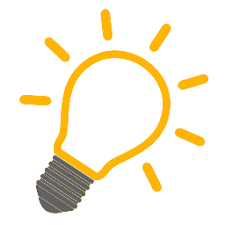 Pengisian Caretaker Kepala Daerah
Dua Tantangan Krusial
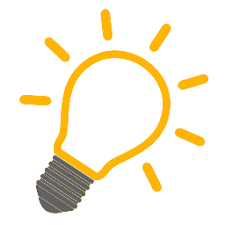 Bagaimana Prospeknya di Tahun 2024?
Bergantung Dua Faktor
Empat Isu Krusial Kesatuan Bangsa dan Politik
Sekian dan Terima Kasih
J. Susanto. Dosen dan Peneliti. Penggagas sekaligus Ketua Dewan Pemangku Kuliah Tjokroaminoto untuk Kebangsaan dan Demokrasi, Fakultas Ilmu Sosial dan Ilmu Politik, Universitas Airlangga. Direktur Eksekutif Lembaga Konsultasi Bisnis dan Politik/LKBP Stratagem Indonesia. Dapat dihubungi melalui alamat email j.susanto@stratagem.ic atau akun instagram @emjizu